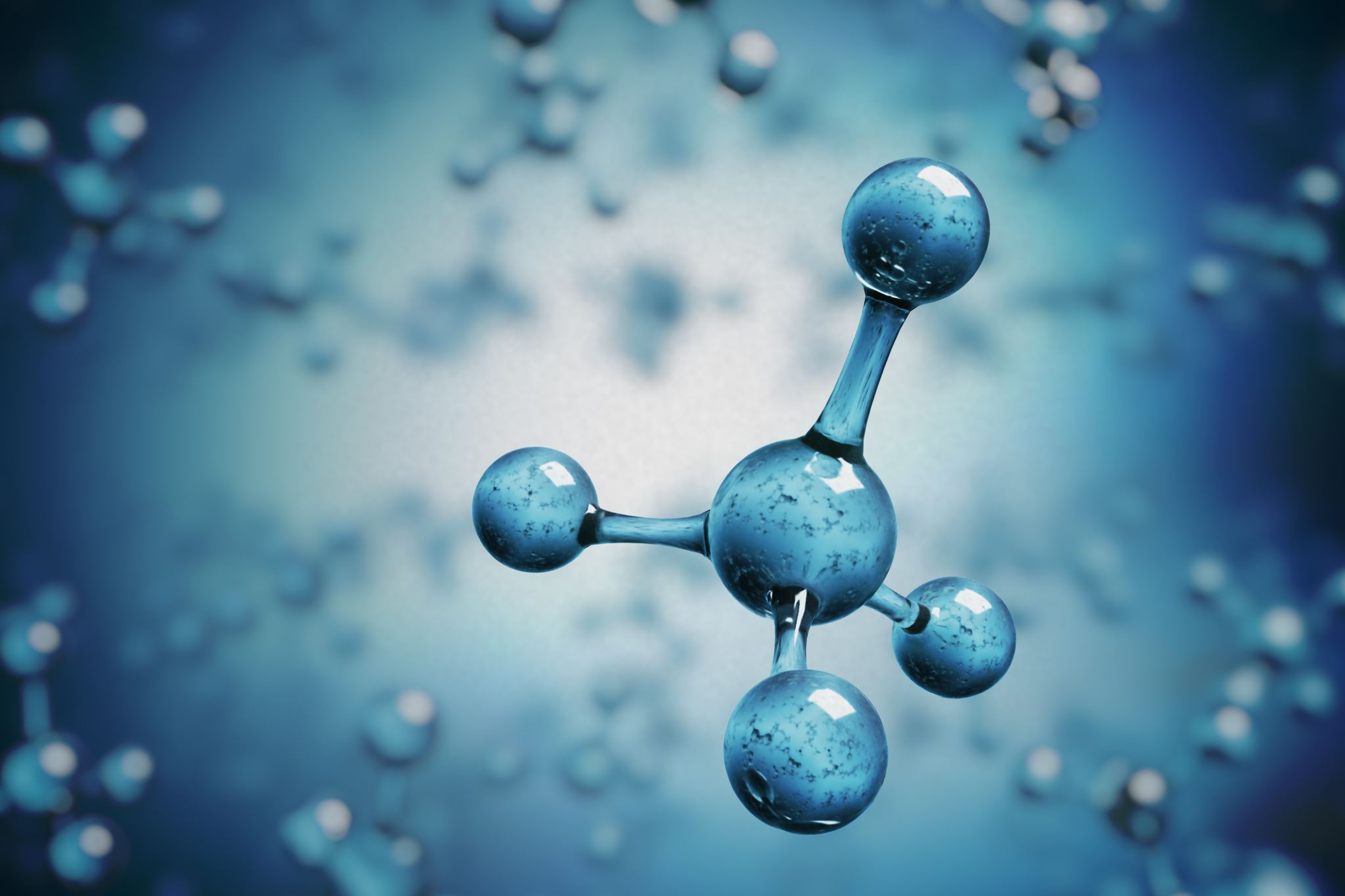 Chemical Compounds
Bond Formation, Nomenclature, and Modelling
1
Overview
Review: atoms and subatomic particles, ions
Modelling Atoms and Compounds
Counting Atoms
Bohr Models
Lewis Diagrams
IUPAC Naming and Writing Formulas
Balanced Chemical Equations
2
Section 4: Balancing Chemical Equations
(textbook pgs 125-133)
3
Chemical Equation Vocabulary
Reactants: what goes into the reaction; on the left side of reaction arrow
Products: what comes out of the reaction; on the right side of reaction arrow
Zn + HCl      ZnCl2 + H2
4
Chemical Equation Vocabulary
Word equation: uses words to describe reactants and products
zinc + hydrogen chloride  zinc chloride + hydrogen

Skeleton equation: uses chemical formulas to describe reactants and products
Zn + HCl  ZnCl2 + H2
Tip: When converting between word and skeleton equations, remember your diatomic elements!
5
Chemical Reaction Vocabulary
Balanced chemical equation: uses coefficients and chemical formulas to describe reactants and products in their correct proportions 
Zn + 2HCl  ZnCl2 + H2
6
Chemical Reaction Vocabulary (FYI only)
In chemical equations, you will sometimes see information about the state that a chemical substance is in.
E.g. 2Mg(s) + O2(g)  2MgO(s)

(g): Gas
(l): Liquid
(s): Solid
(aq): Aqueous solution (substance is dissolved in water)
7
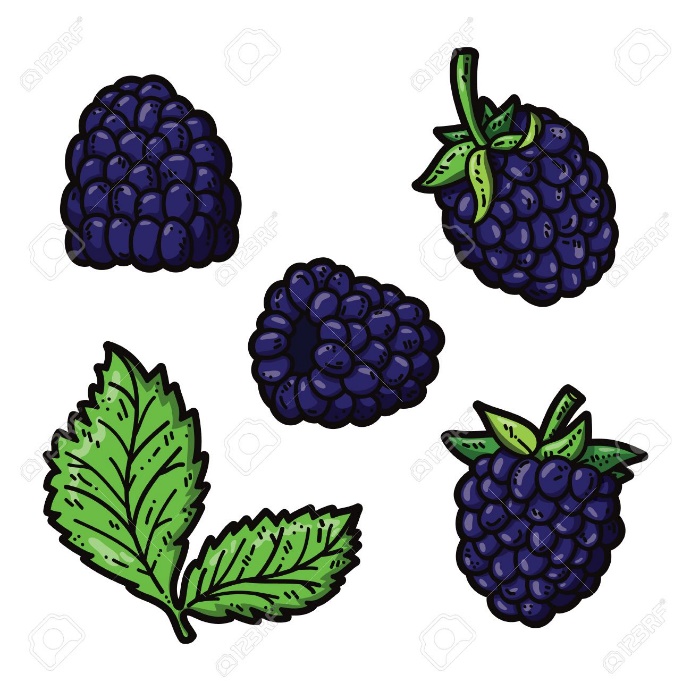 Fruit Tart Case Study
You are making fruit tarts for a party. You have a certain number of each ingredient. How many tarts can you make? What is left over?
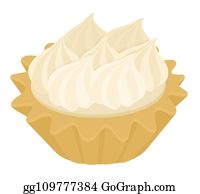 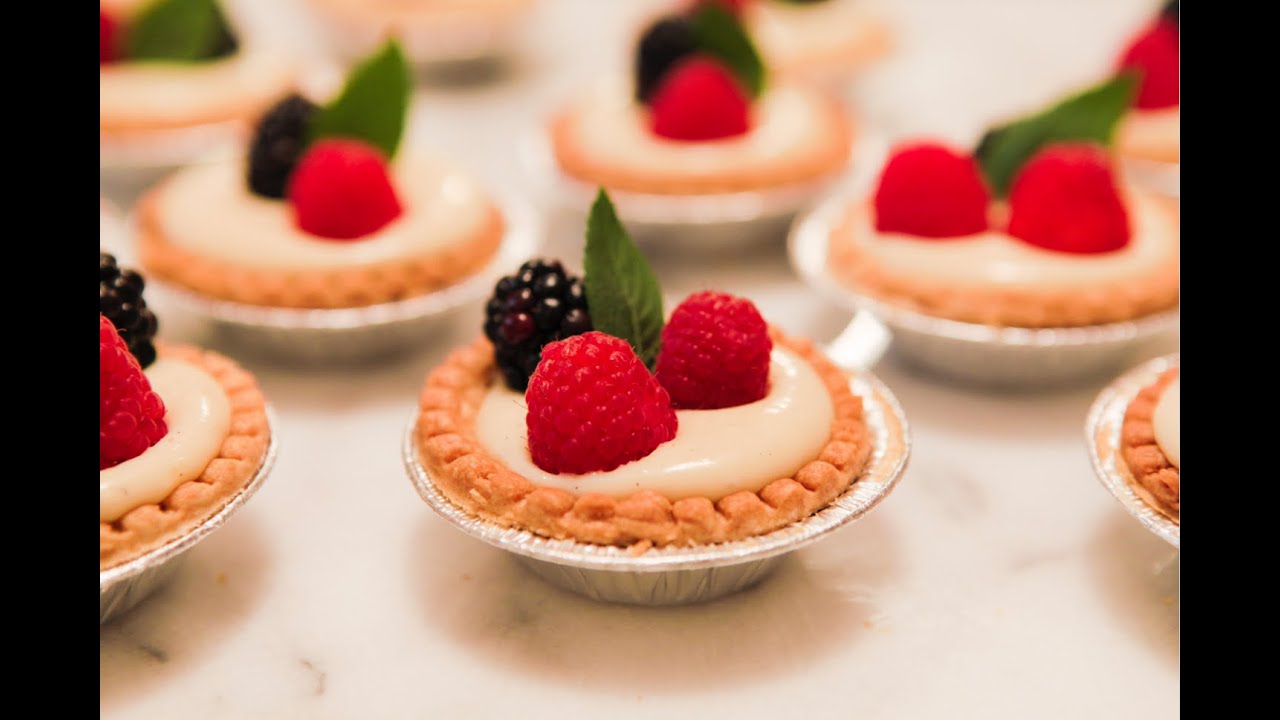 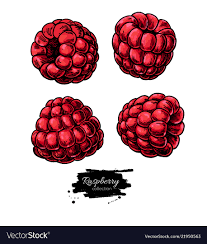 4
8
12
??
raspberries
blackberries
fruitless tarts
8
https://leaf.nutrisystem.com/recipes/skinny-mini-fruit-tart/
https://www.youtube.com/watch?v=mfGNSkXOUHo
https://www.mypetitejoys.com/no-bake-blackberry-mini-tarts/
Fruit Tart Case Study
You are making fruit tarts for a party. Unfortunately, after you are finished, you see an Instagram picture that makes you want to rearrange your fruit tarts. You need 3 finished raspberry/blackberry tarts in total. How many of each tart will you start with? What will you be left with?
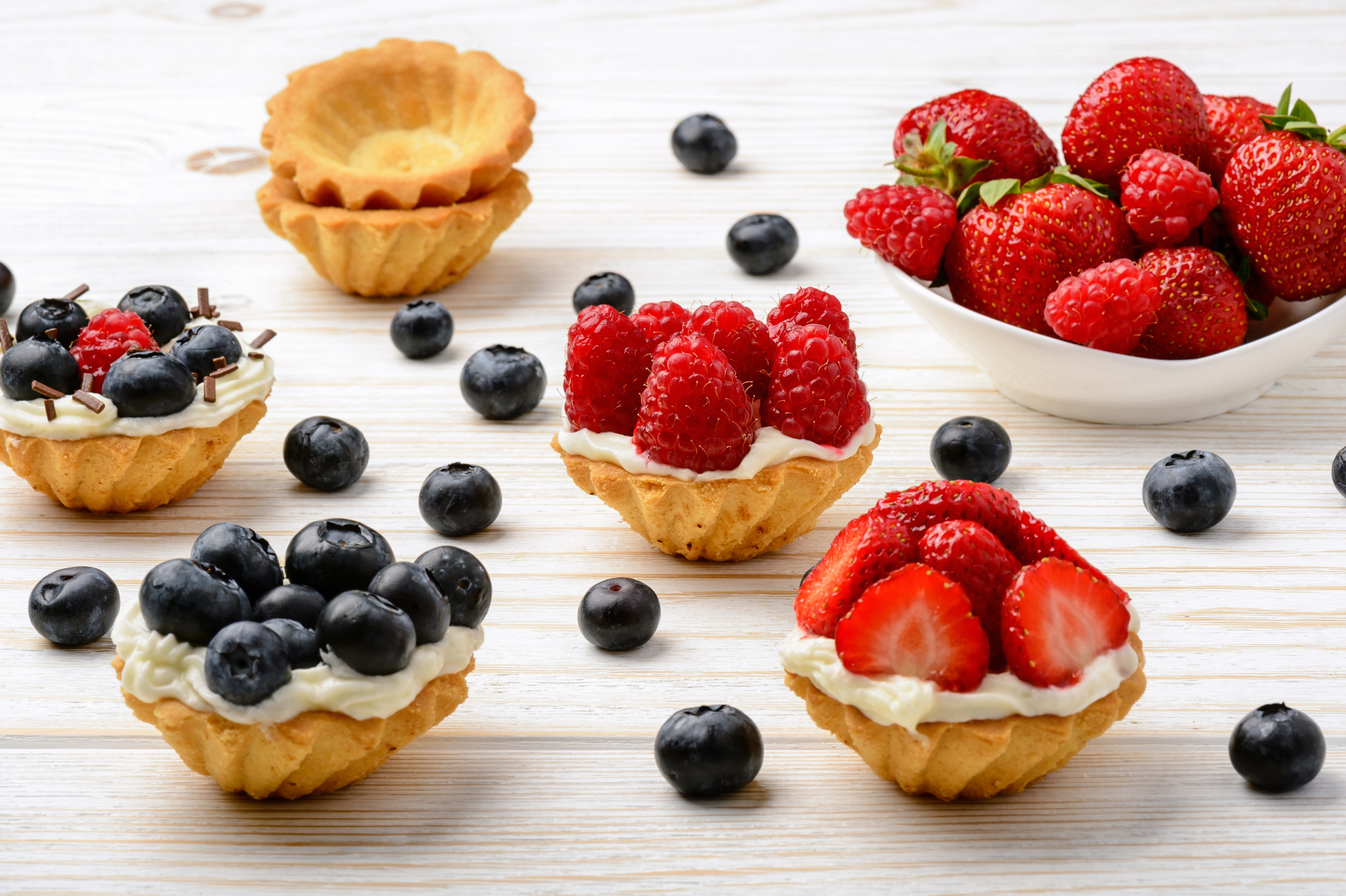 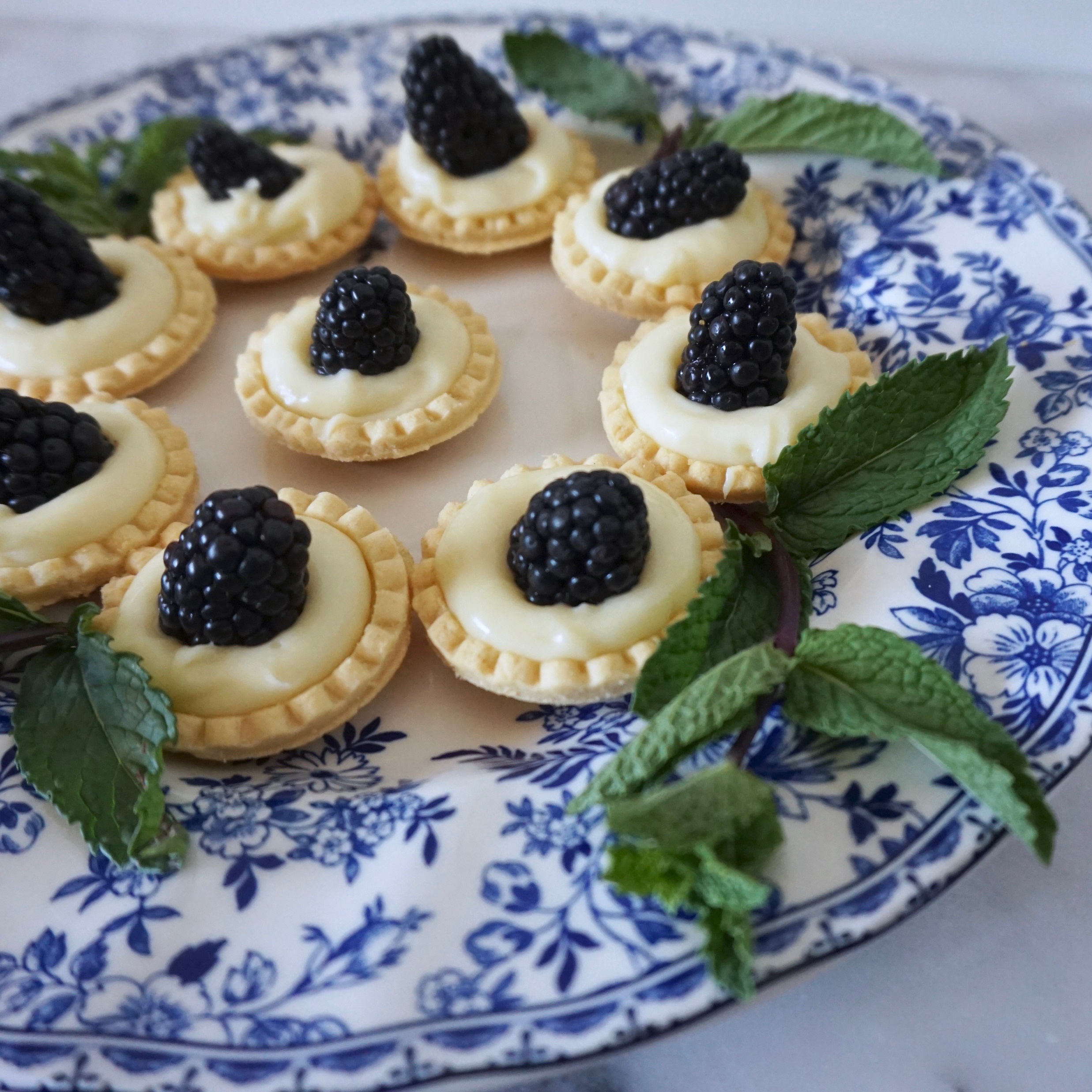 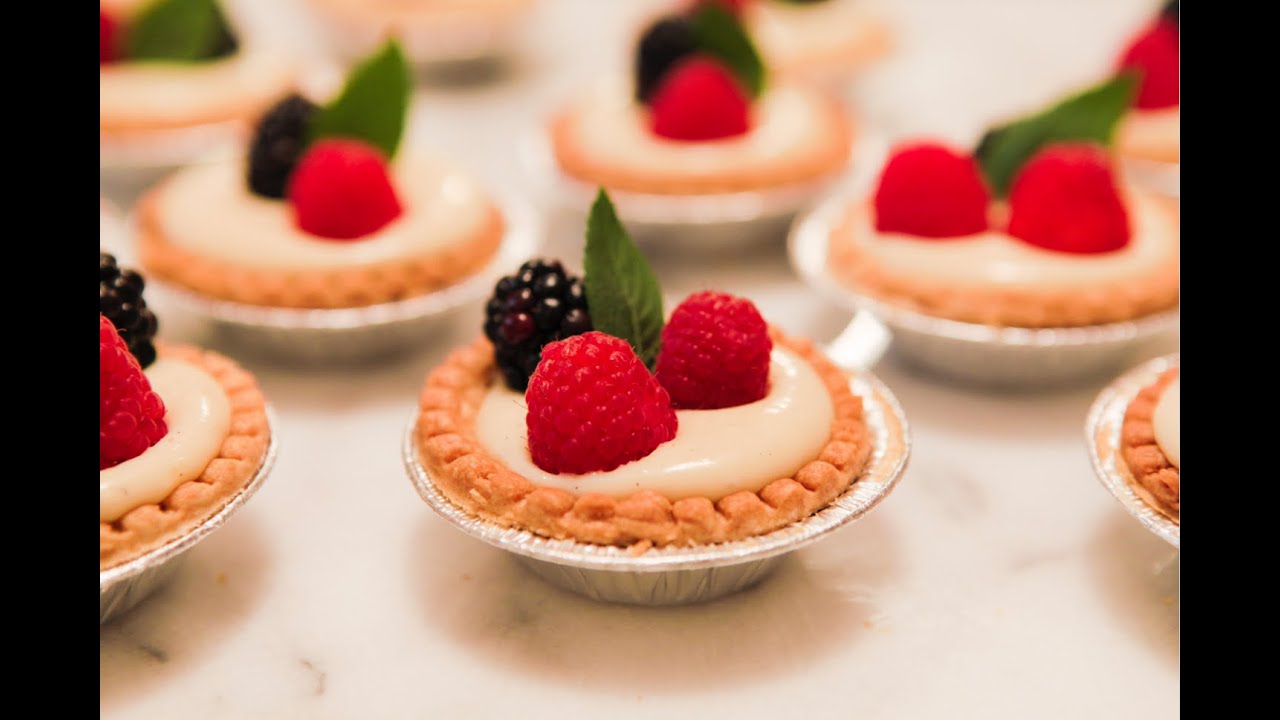 2 raspberries + 1 blackberry each
1 blackberry each
6 raspberries each
9
https://leaf.nutrisystem.com/recipes/skinny-mini-fruit-tart/
https://www.youtube.com/watch?v=mfGNSkXOUHo
https://www.mypetitejoys.com/no-bake-blackberry-mini-tarts/
Fruit Tart Case Study
You are making fruit tarts for a party. Unfortunately, after you are finished, you see an Instagram picture that makes you want to rearrange your fruit tarts. You need 3 finished raspberry/blackberry tarts in total. How many of each tart will you start with? What will you be left with?
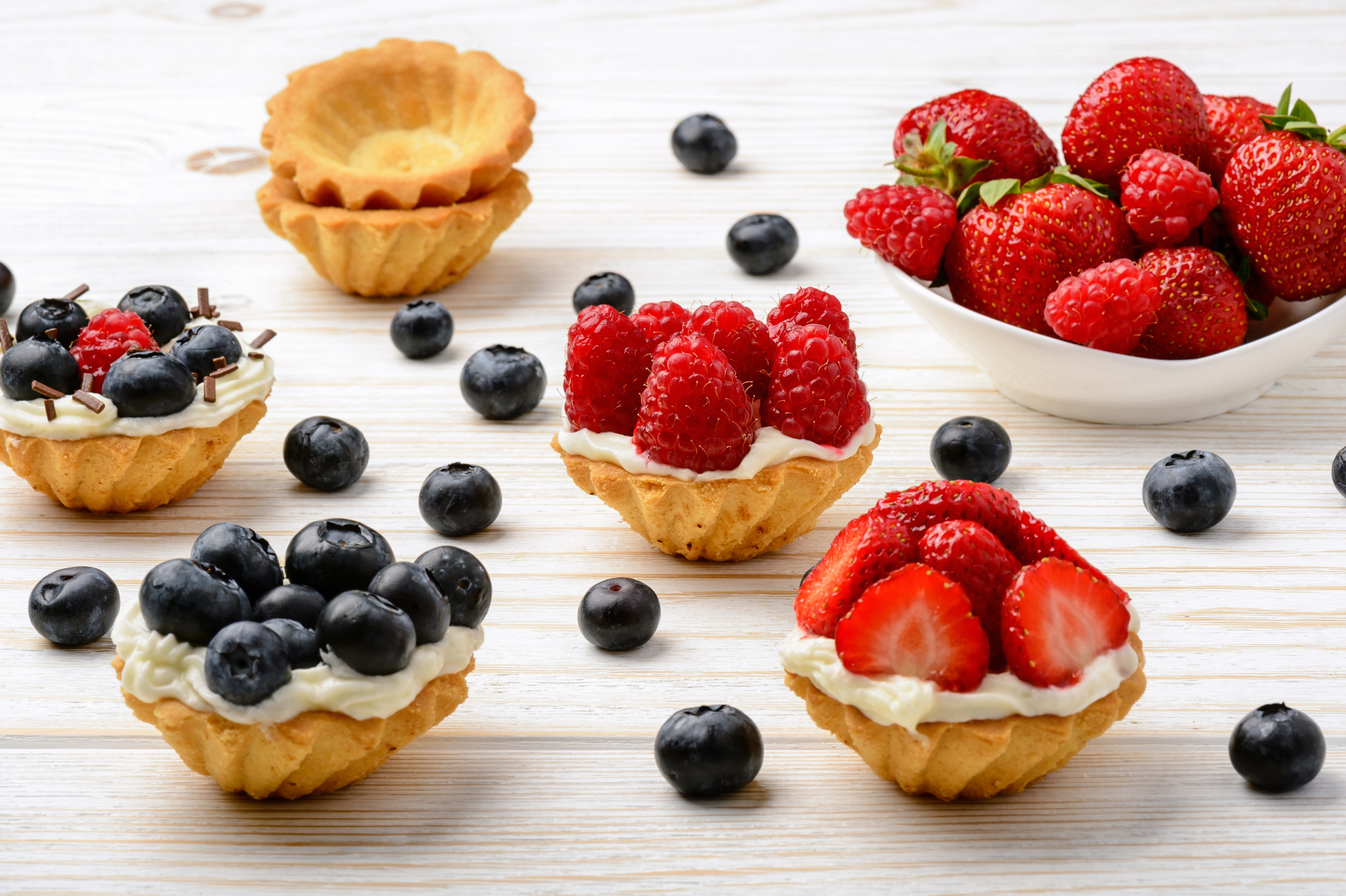 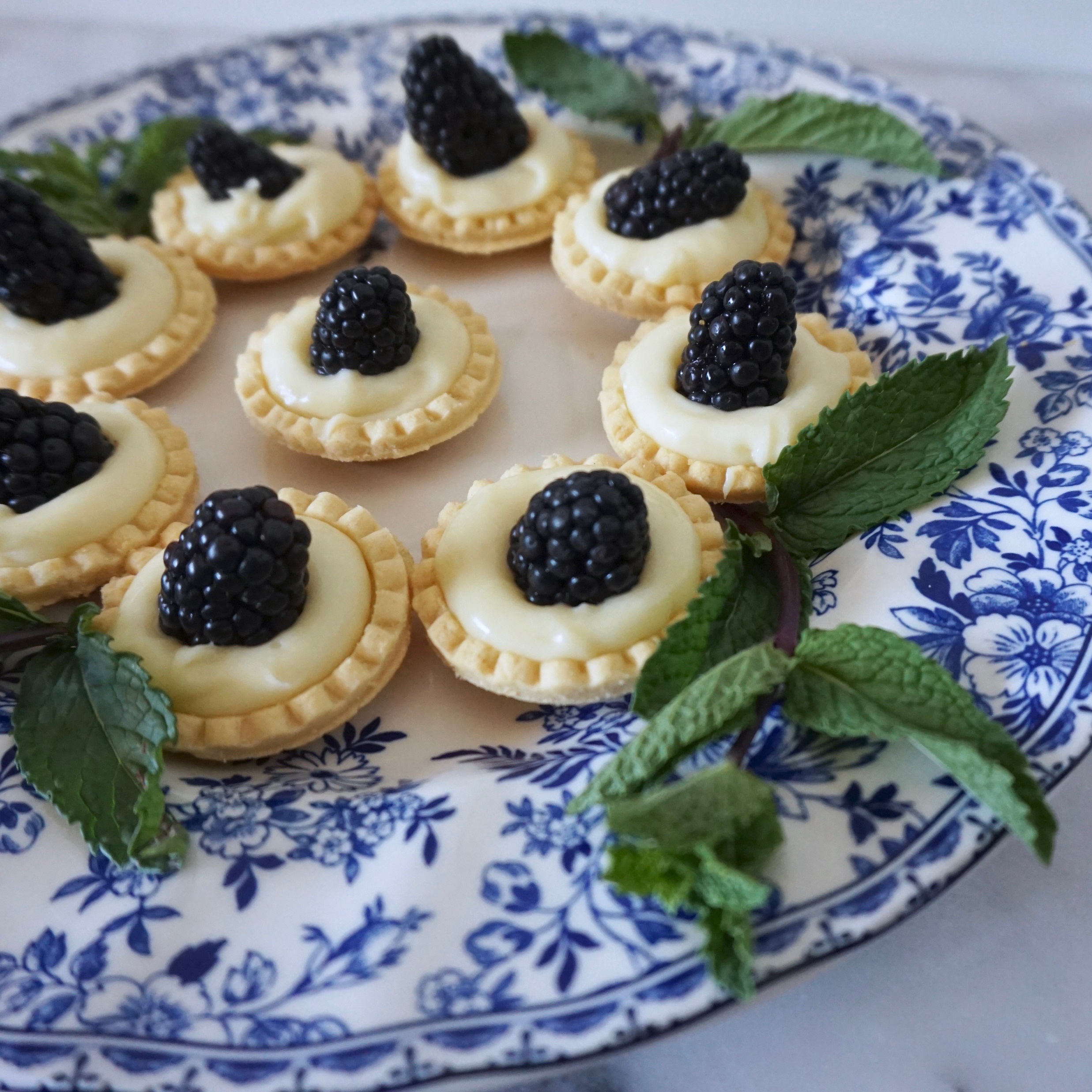 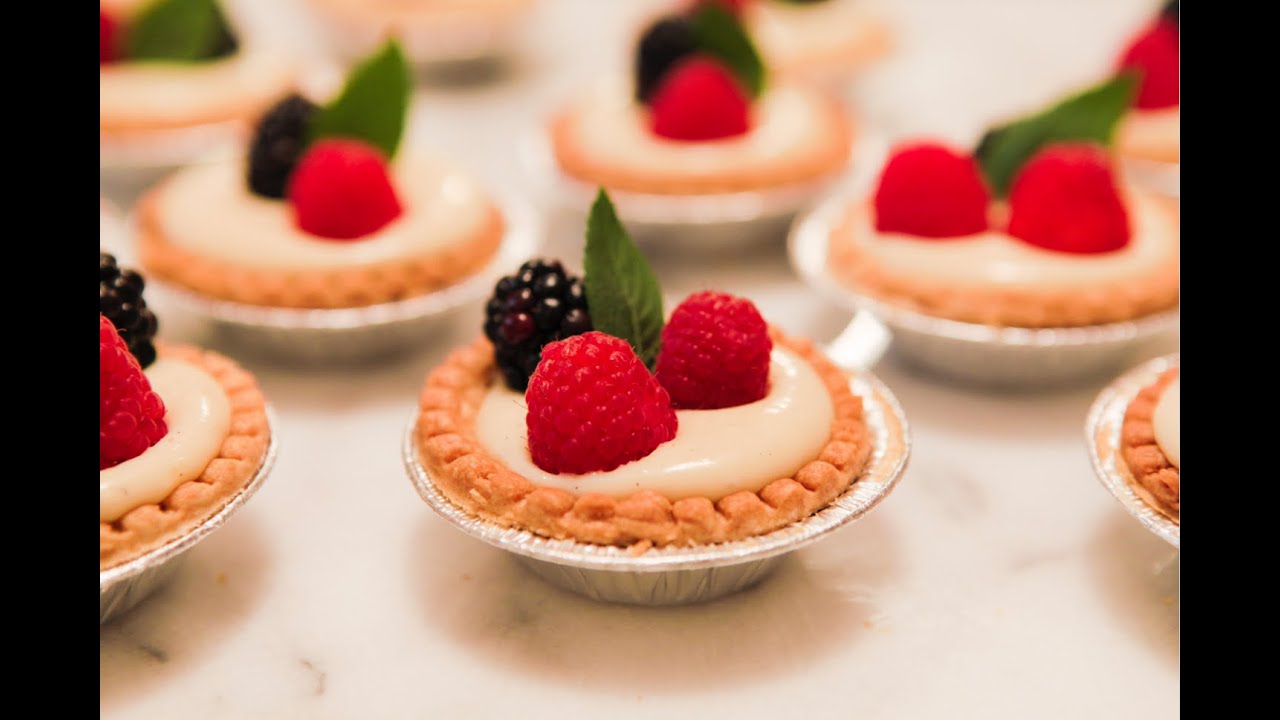 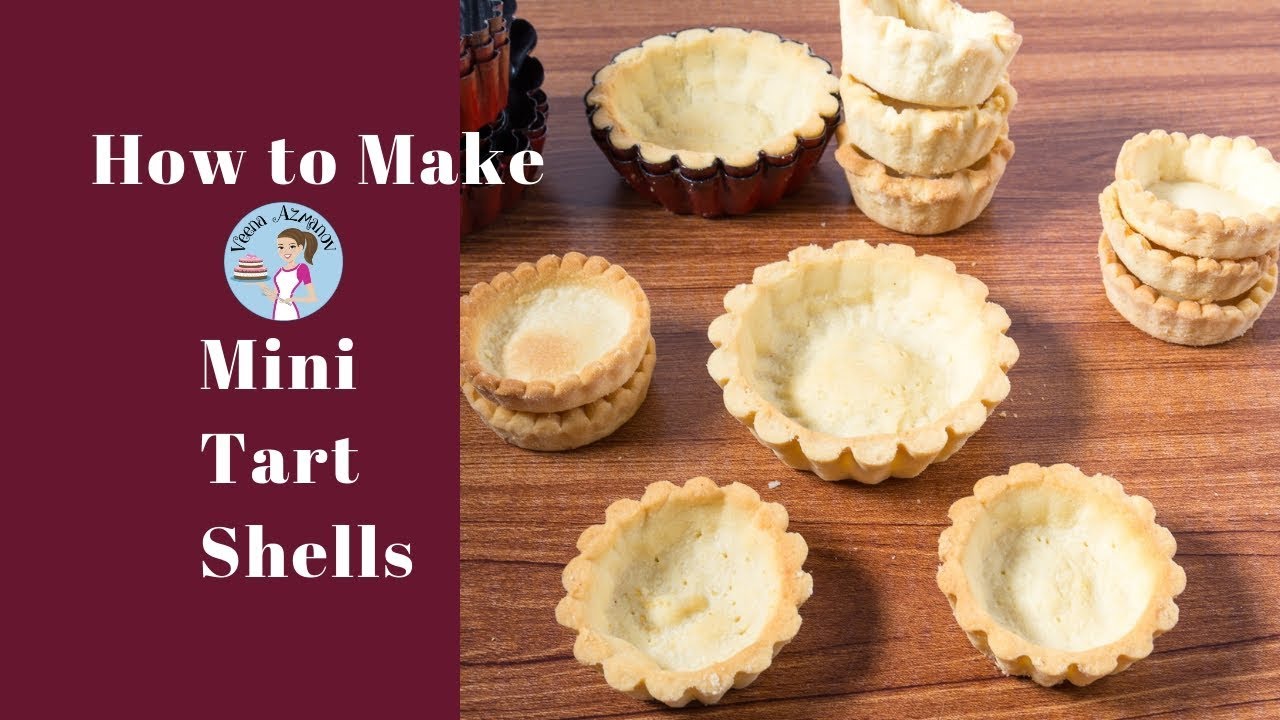 1
1
3
3
2 raspberries + 1 blackberry each
fruitless tart
1 blackberry each
6 raspberries each
Discuss: approaches and strategies in completing this problem
10
https://veenaazmanov.com/homemade-mini-tart-shells/
https://leaf.nutrisystem.com/recipes/skinny-mini-fruit-tart/
https://www.youtube.com/watch?v=mfGNSkXOUHo
https://www.mypetitejoys.com/no-bake-blackberry-mini-tarts/
Fruit Tart Case Study
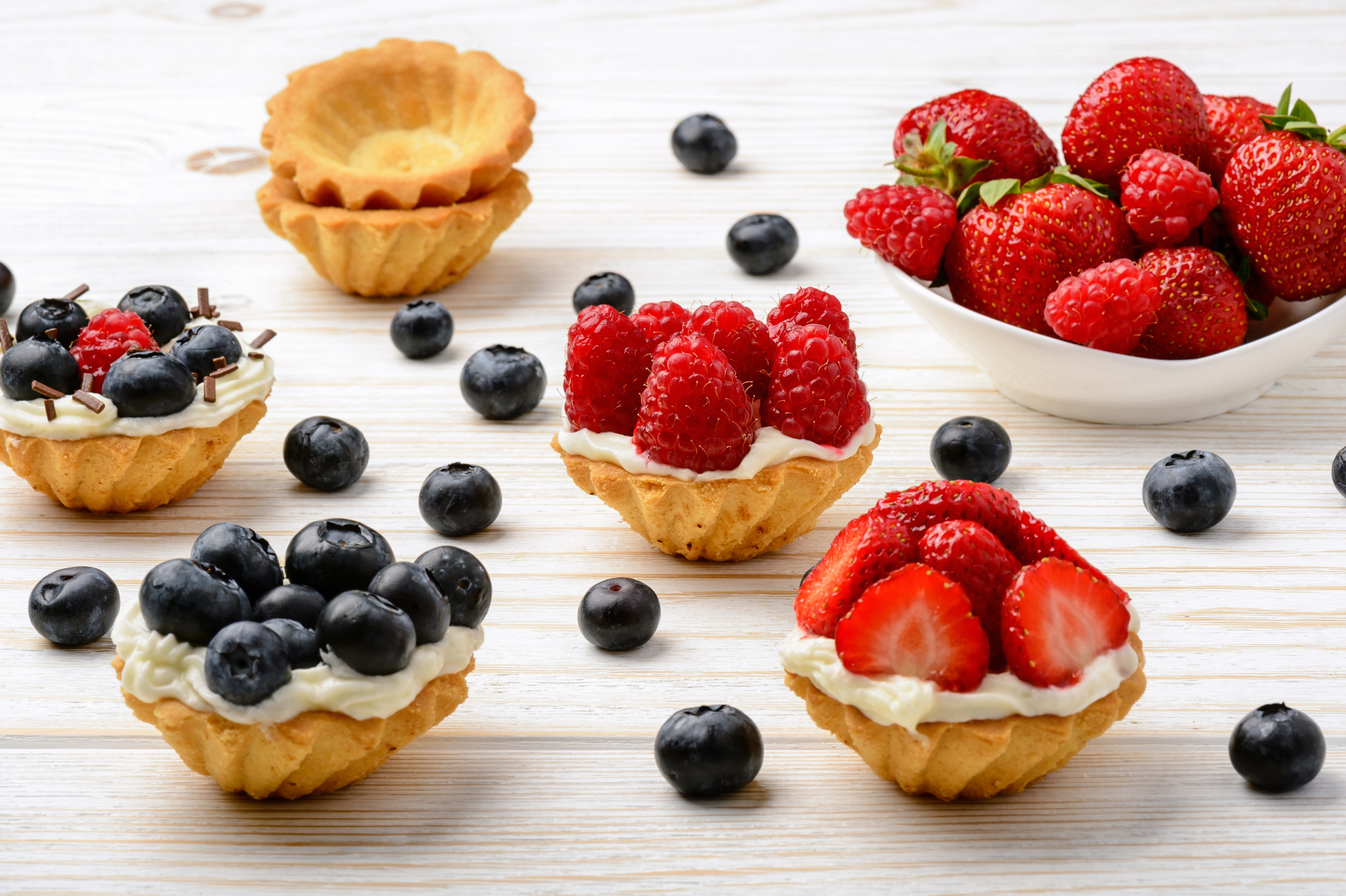 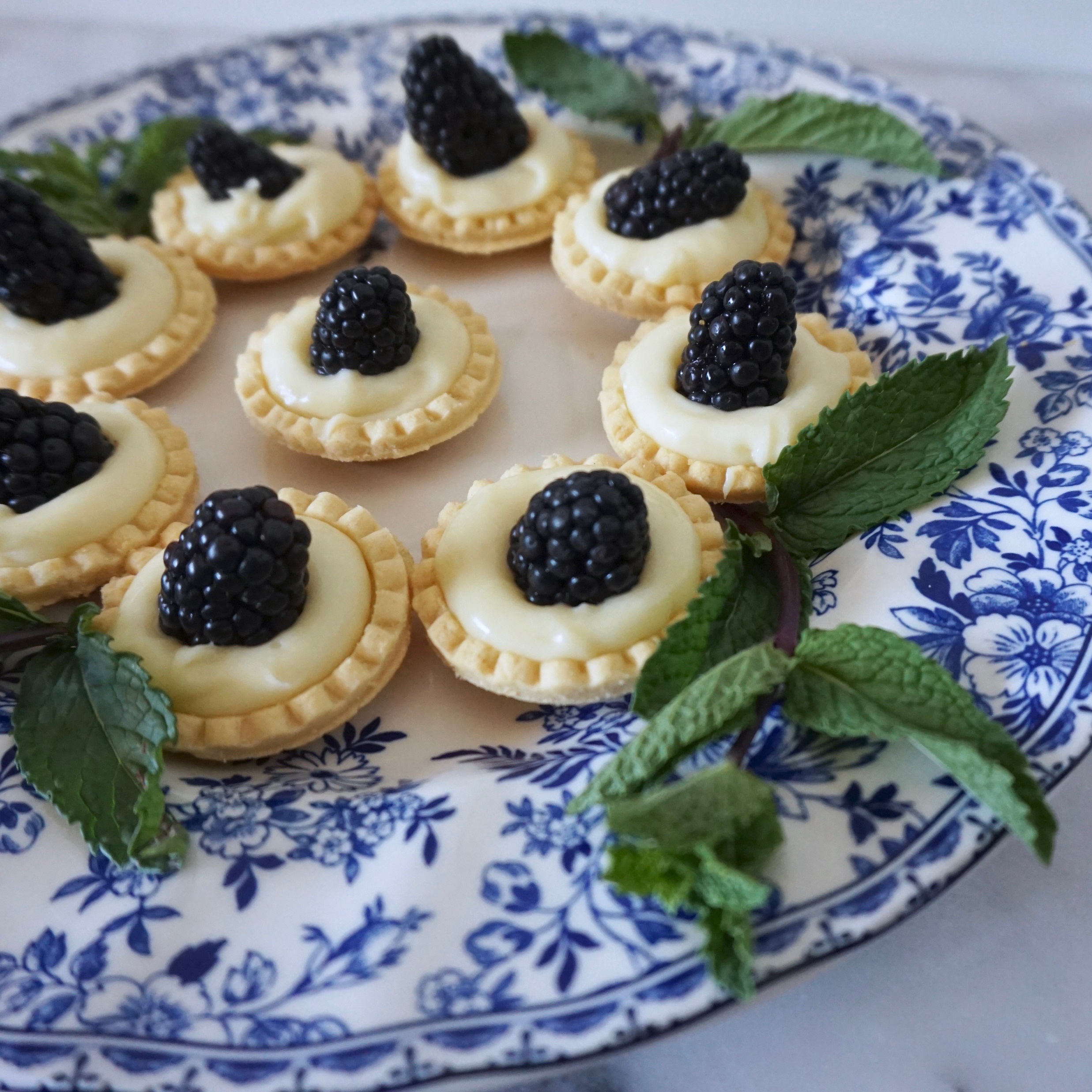 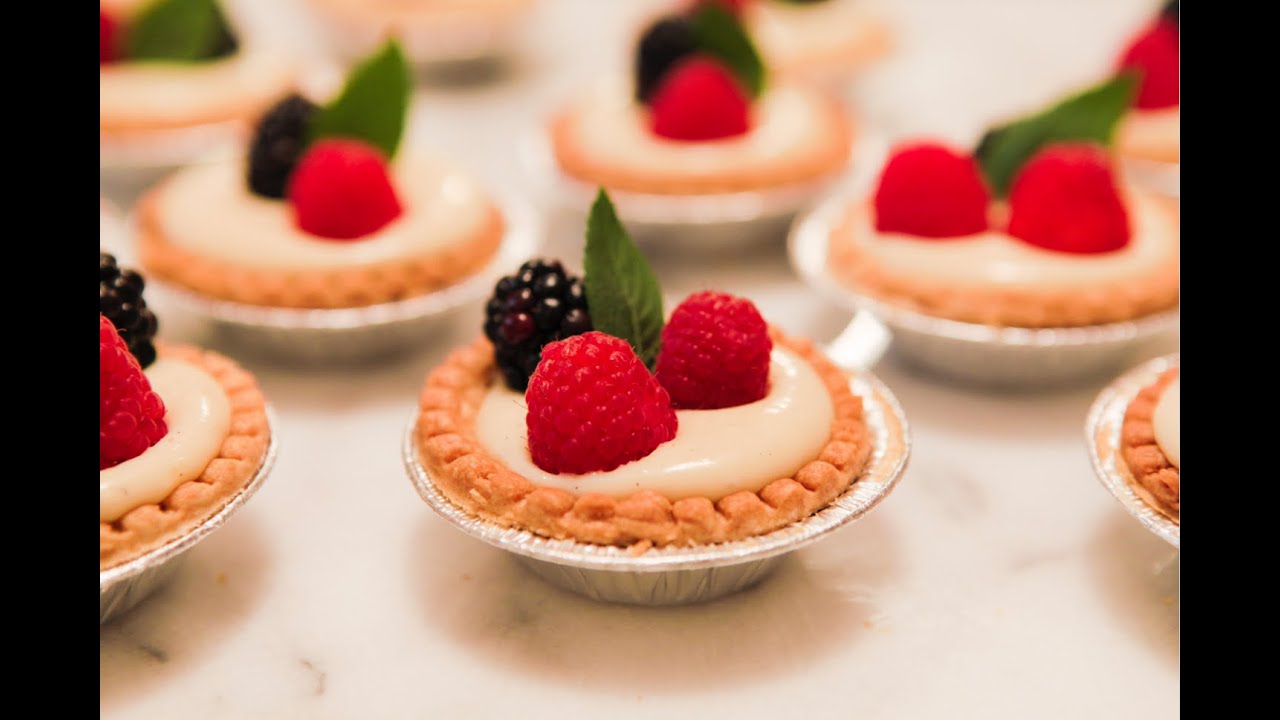 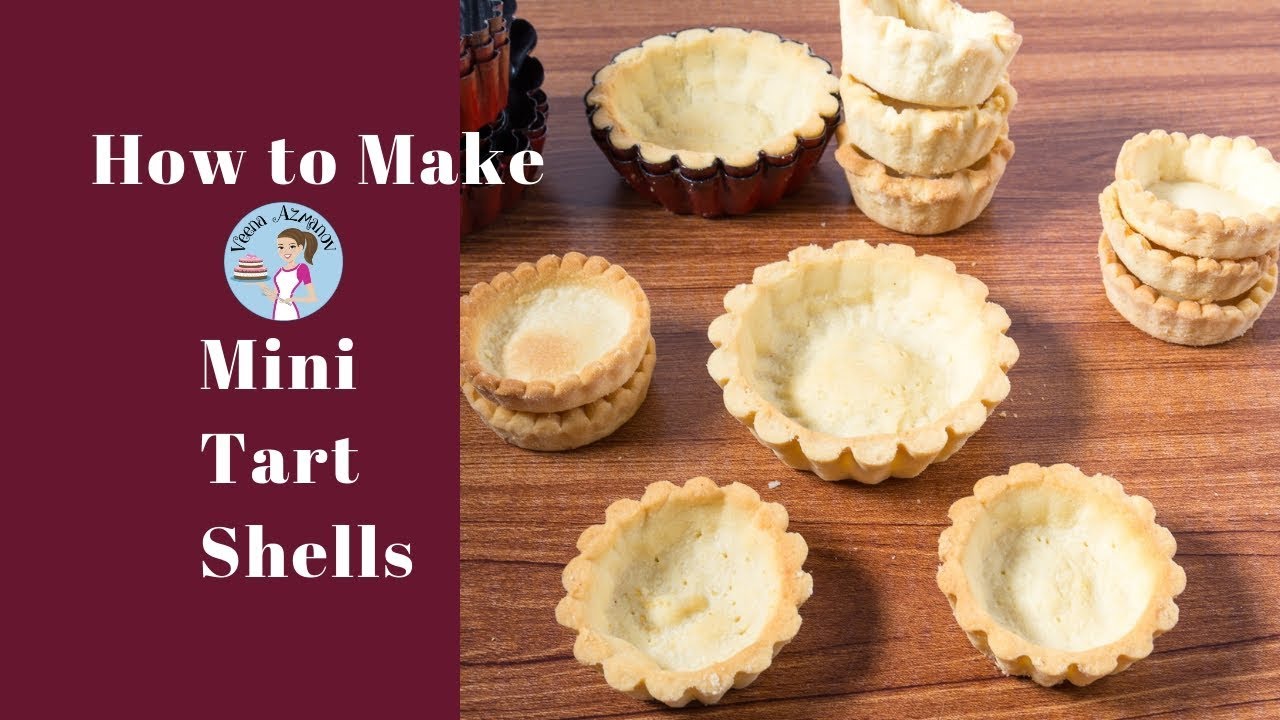 2 raspberries + 1 blackberry each
fruitless tart
1 blackberry each
6 raspberries each
3
1
1
3
__Rb6T + __BbT    __Rb2BbT
+ __T
Legend
Rb = “raspberry” element
Bb = “blackberry” element
T = “tart” element
Follow-up: Now, suppose that you need 12 tarts instead of 3. How many raspberry and blackberry tarts do you start with?
11
https://veenaazmanov.com/homemade-mini-tart-shells/
https://leaf.nutrisystem.com/recipes/skinny-mini-fruit-tart/
https://www.youtube.com/watch?v=mfGNSkXOUHo
https://www.mypetitejoys.com/no-bake-blackberry-mini-tarts/
Balancing Chemical Equations
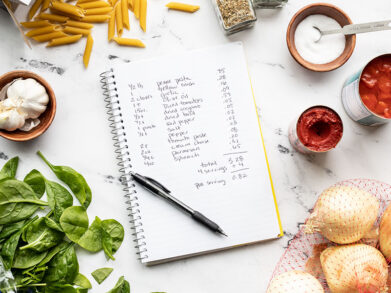 Why balance?
Chemical “recipes”: how much do you put in? how much do you expect to yield?
Conservation of mass: no atoms are ever created or destroyed
12
https://www.budgetbytes.com/
Balancing Chemical Equations: Vocabulary
Balancing chemical formulas involves adding coefficients in front of elements and compounds until the total number of atoms of each element in the reactants equals the products.
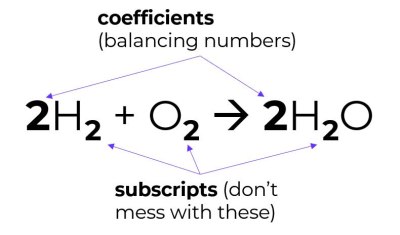 13
Balancing Chemical Equations: Vocabulary
Balancing chemical formulas involves adding coefficients in front of elements and compounds until the total number of atoms of each element in the reactants equals the products.
Reactants: what goes into the reaction
Products: what comes out of the reaction
Zn + 2HCl  ZnCl2 + H2
14
PhET Simulation
https://phet.colorado.edu/sims/html/balancing-chemical-equations/1.1.0/balancing-chemical-equations_en.html

Google: “Phet Balancing” 
Do Introduction first
Move on to Game and progress through the levels when you are ready
Discuss strategies you used.
15
Balancing Chemical Equations: Tips
Goal: the number of atoms of each element in the reactants equals the products. 
Change coefficients only. Never add or change subscripts. 
Balance atoms in compounds first. Save elements for last. 
If the same polyatomic ion appears in the reactants and products, you can often treat it as a group of atoms instead of splitting it up.
At the end, reduce all coefficients to lowest whole-number terms. 
Note: Do not write a coefficient if there is only “1” of that element or compound.
Balancing can be frustrating at first. Practice, practice, practice!
16
Balancing Examples (easy)
Note: Do not write a coefficient if there is only “1” of that element or compound.
2
3
___ N2 + ___ H2  ___ NH3
___ NaCl + ___ F2  ___ NaF + ___ Cl2
___ Ag2O  ___ Ag + ___ O2
___ P + ___ O2  ___ P2O5
2
2
2
4
4
5
2
17
Treat polyatomic ions as groups if they appear in reactants and products (e.g. #2 & #3 but not #5)
Balancing Examples (medium)
2
2
___ NaBr + ___ CaF2  ___ NaF + ___ CaBr2
___ FeCl3 + ___ NaOH  ___ Fe(OH)3 + ___ NaCl
___ H2SO4 + ___ NaNO2  ___ HNO2 + ___ Na2SO4
___ CO2 + ___ H2O  ___ C6H12O6 + ___ O2
___ HCl + ___ CaCO3  ___ CaCl2 + ___ H2O + ___ CO2
3
3
2
2
6
6
6
2
18
Balancing Examples (hard)
4
3
5
___ C3H8 + ___ O2  ___ CO2 + ___ H2O
___C6H14 + ___ O2  ___ CO2 + ___ H2O
___ C8H18 + ___ O2  ___ CO2 + ___ H2O
2
19
14
12
Make sure to balance the element (O2) last!
16
25
18
2
19
Trick for Combustion Reactions (e.g. #10-12)
Balance every atom except oxygen. 


Find out how many oxygen atoms you need the __O2 to contribute. Divide that number by 2. This is your temporary coefficient for O2.



You are not allowed to have fractional coefficients in your final answer. Multiply all the coefficients by 2.
6
7
___C6H14 + ___ O2  ___ CO2 + ___ H2O
6CO2 has 12 oxygen atoms.
7H2O has 7 oxygen atoms.
In total, there are 19 oxygen atoms in the products.
6
7
___C6H14 + ___ O2  ___ CO2 + ___ H2O
19
12
14
2
___C6H14 + ___ O2  ___ CO2 + ___ H2O
20
Resources
Naming and Writing Chemical Formulas
Tyler DeWitt Videos https://www.youtube.com/user/tdewitt451/videos 
Mr. Carman’s Blog (generates quizzes) https://www.kentschools.net/ccarman/cp-chemistry/practice-quizzes/compound-naming/
Mr. Eisley (list of other resources to practicehttp://www.mreisley.com/nomenclature-practice.html
ChemFiesta (worksheets with answers)https://chemfiesta.org/2015/01/13/naming-worksheets/ 
Balancing Chemical Equations
TemplateLAB (explanations and many worksheets with answers)https://templatelab.com/balancing-equations-worksheet/
21
Example: chlorine atom
Cl
17p, 19n
22
Practice
Try to classify as ionic or covalent. How are these compounds different from what we have seen so far?
Classify as ionic or covalent. Then, name the following compounds:
Whenever you have more than 2 elements in your ionic compound, you are dealing with a polyatomic ion. Polyatomic ions are almost always anions (except NH4+).
23
Ionic Compound Formation
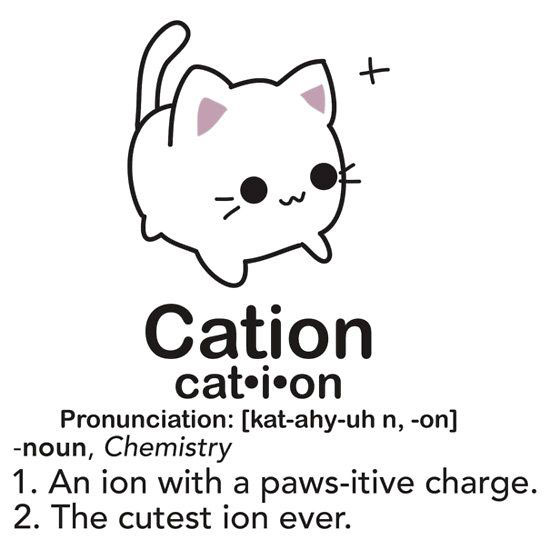 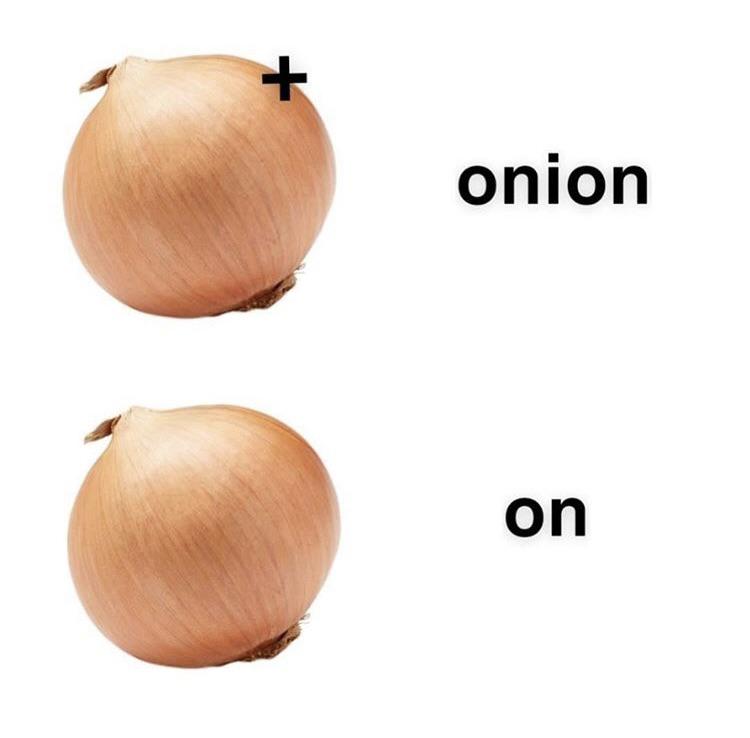 (This is a joke. Not to be confused with mnemonic on previous page.)
https://www.reddit.com/r/chemistrymemes/comments/ccsxov/high_iq_meme/
24
https://www.chemistryjokes.com/jokes/cation/
Subscripts
25
Subscripts in Chemical Compounds
Subscripts are small numbers written on the bottom right of an element or ion to show how many are in that compound.
No subscript means there is only one of that element or ion.
A subscript outside a bracket applies to the entire polyatomic ion inside the bracket (multiply subscripts!).
Cu + 2AgNO3  Cu(NO3)2 + 2Ag
subscripts
26
Subscripts in Chemical Compounds
Important! If there is no subscript, this means there is only one of that element or ion.
27
Subscripts in Chemical Compounds
Practice!
28
Link to subscripts in polyatomic ions
Extra slides
29
Achieving Stability Through Nobility
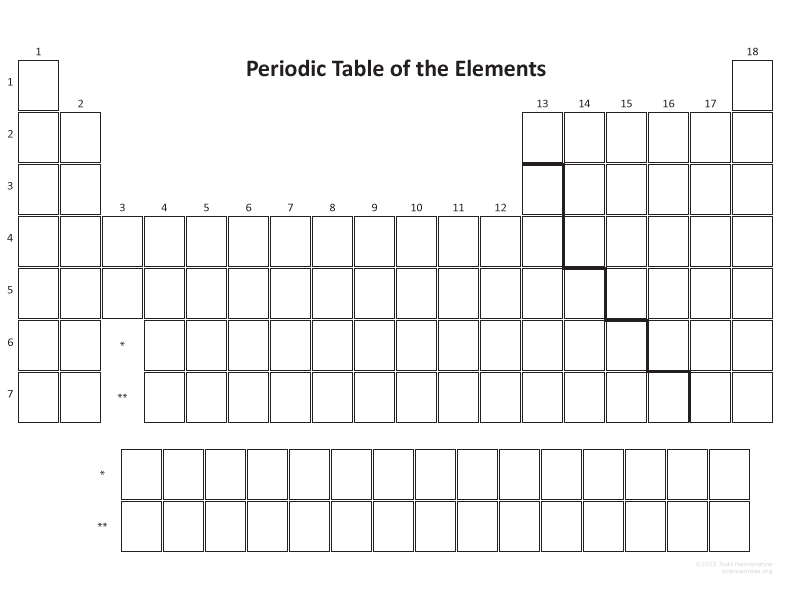 N
O
Ne
F
Na
Mg
30
Achieving Stability Through Nobility
2+
1-
3+
3-
2-
1+
F
N
O
Ne
Al
Na
Mg
Atoms form ions to have a full valence shell, just like the noble gases have.
9p, 10n
7p, 7n
8p, 8n
13p, 14n
11p, 12n
12p, 12n
10p, 10n
31
Achieving Stability Through Nobility
1-
3+
3-
2-
1+
2+
F
N
O
Al
Na
Mg
9p, 10n
7p, 7n
8p, 8n
13p, 14n
11p, 12n
12p, 12n
Compare the Bohr models. What do they have in common? What is different?
32
Drawing Bohr Models of Atoms and Ions
Calculate the number of protons, neutrons, electrons.
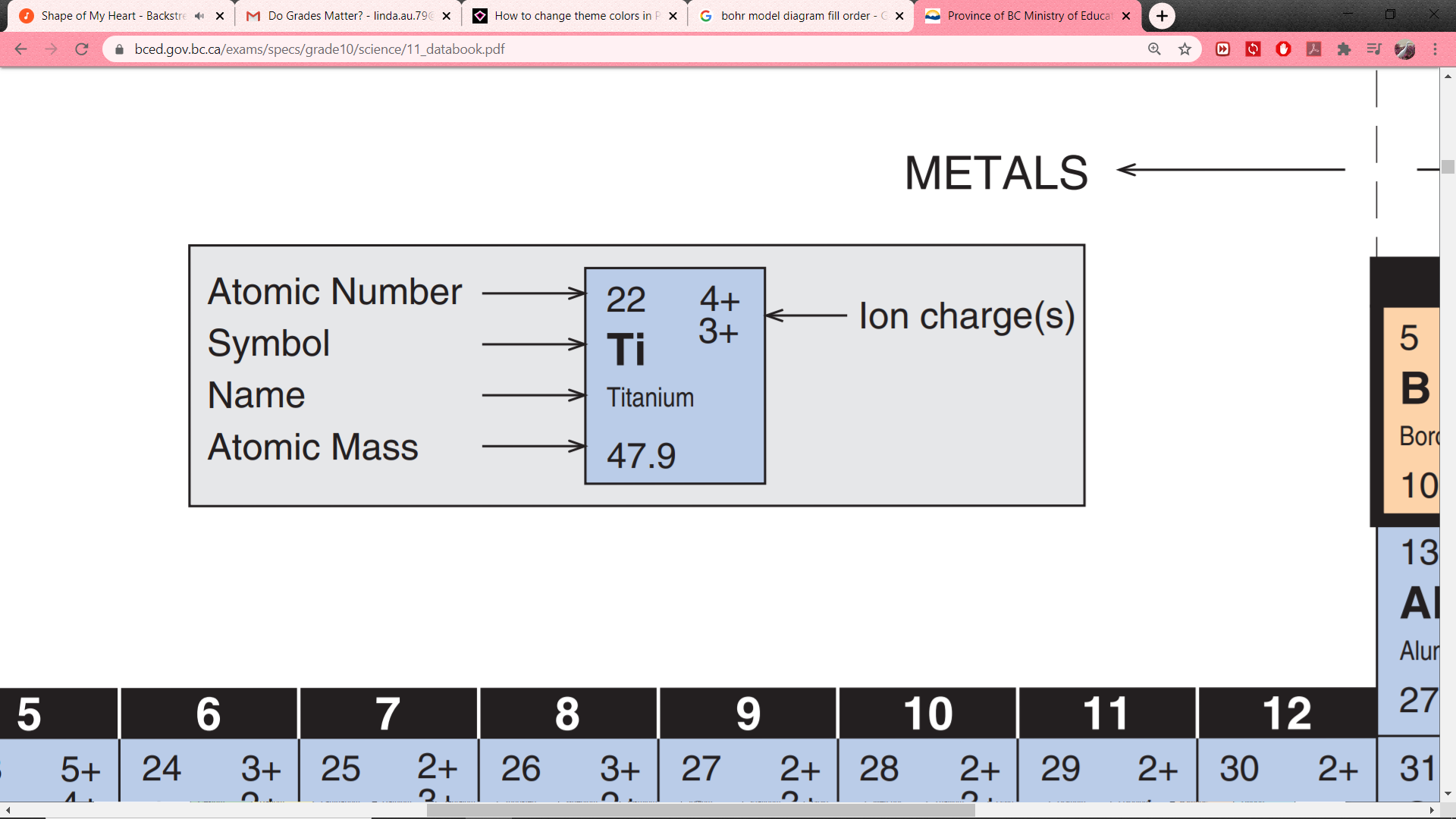 33
What are chemical compounds? Why do they form?
34
Achieving Stability Through Nobility
Activity:
Draw the Bohr model for one of the following ions.




Compare your Bohr model with other students in the class. What do they have in common? What is different?
N3-

Na+
O2-
Mg2+
F- 

Al3+
35
[Speaker Notes: Sci9PW: haven’t learned ions yet, so that part will not be review.]
Review: Drawing Bohr Models of Atoms and Ions
Calculate the number of protons, neutrons, electrons.
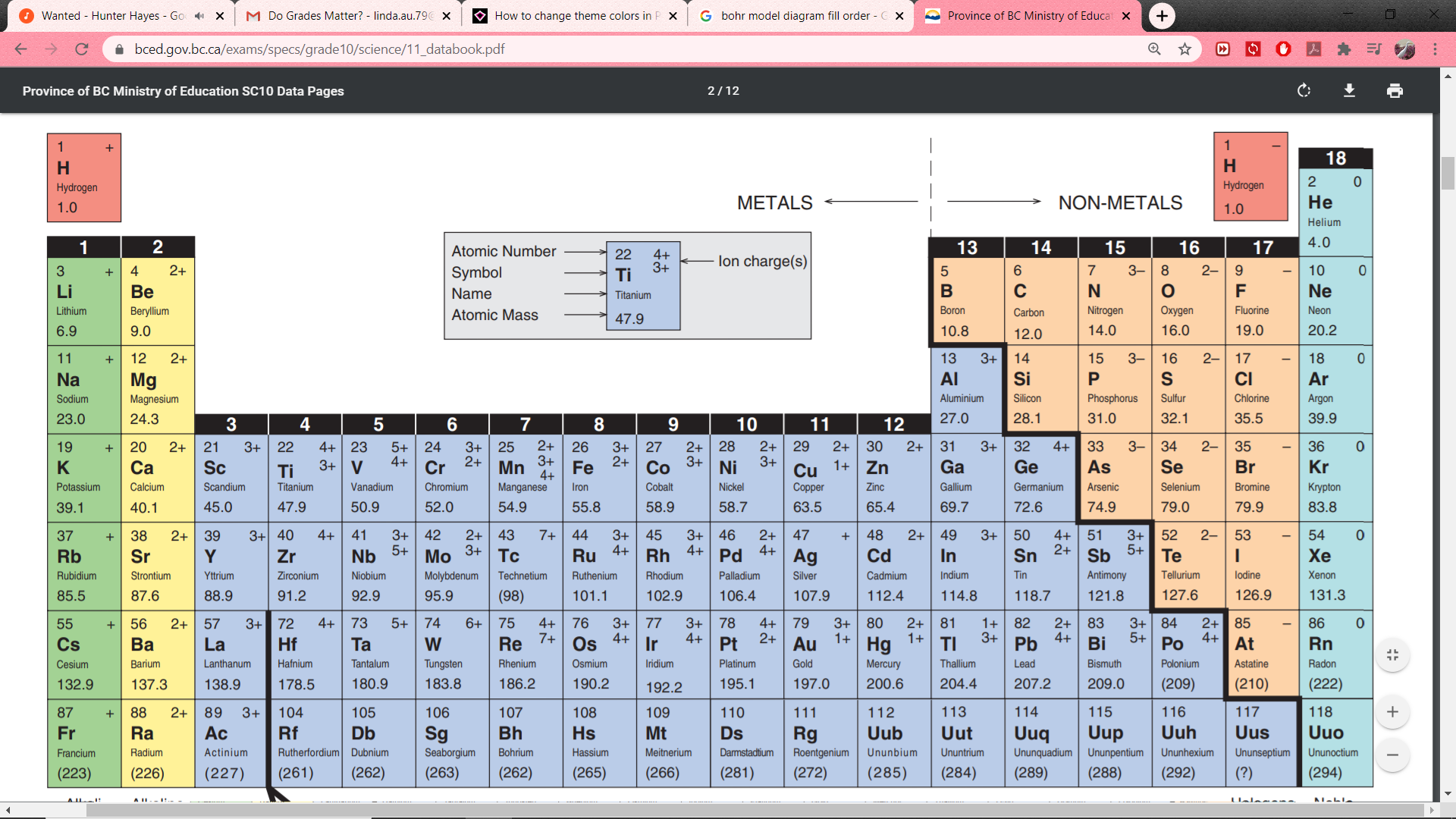 10
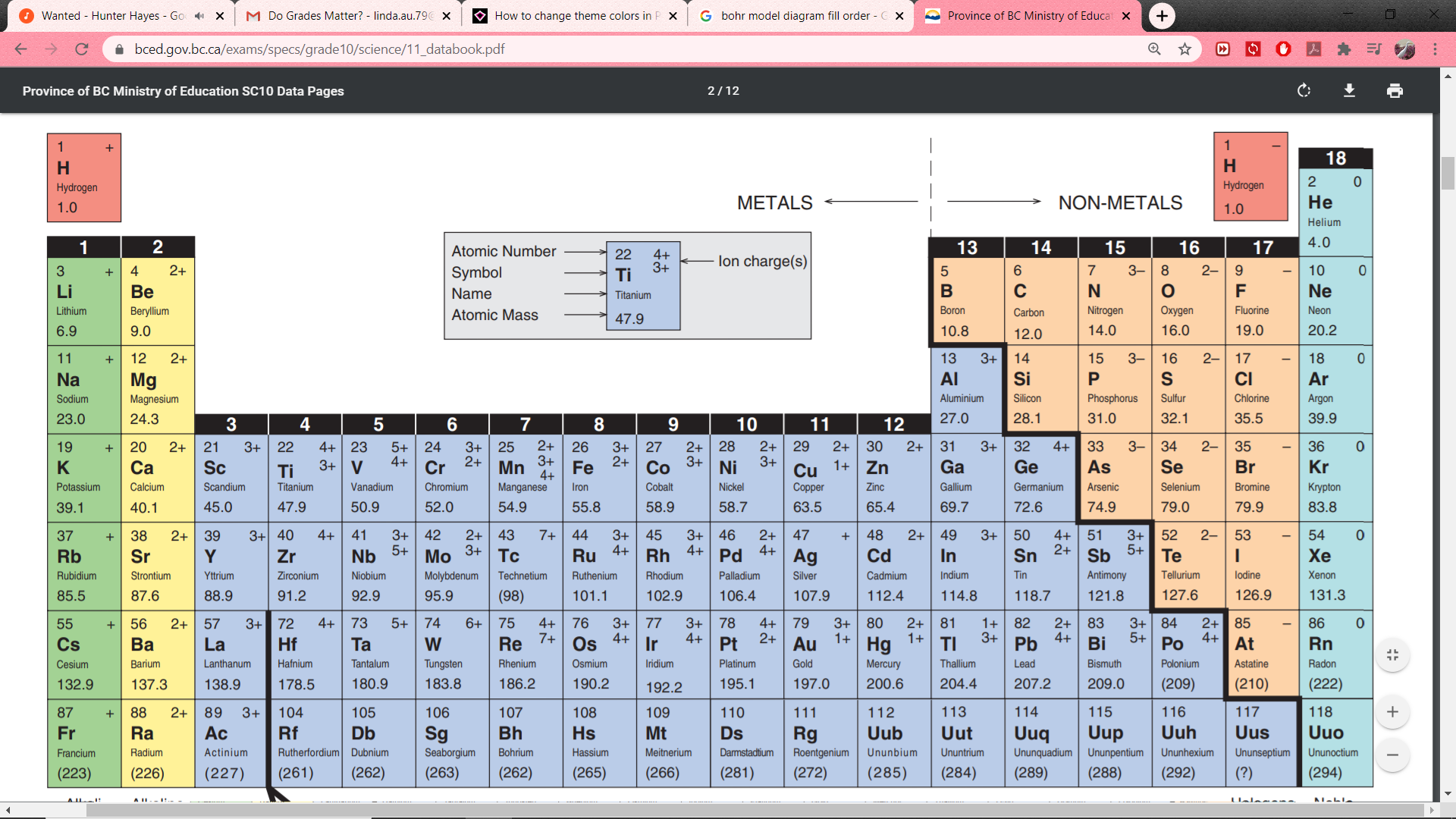 10
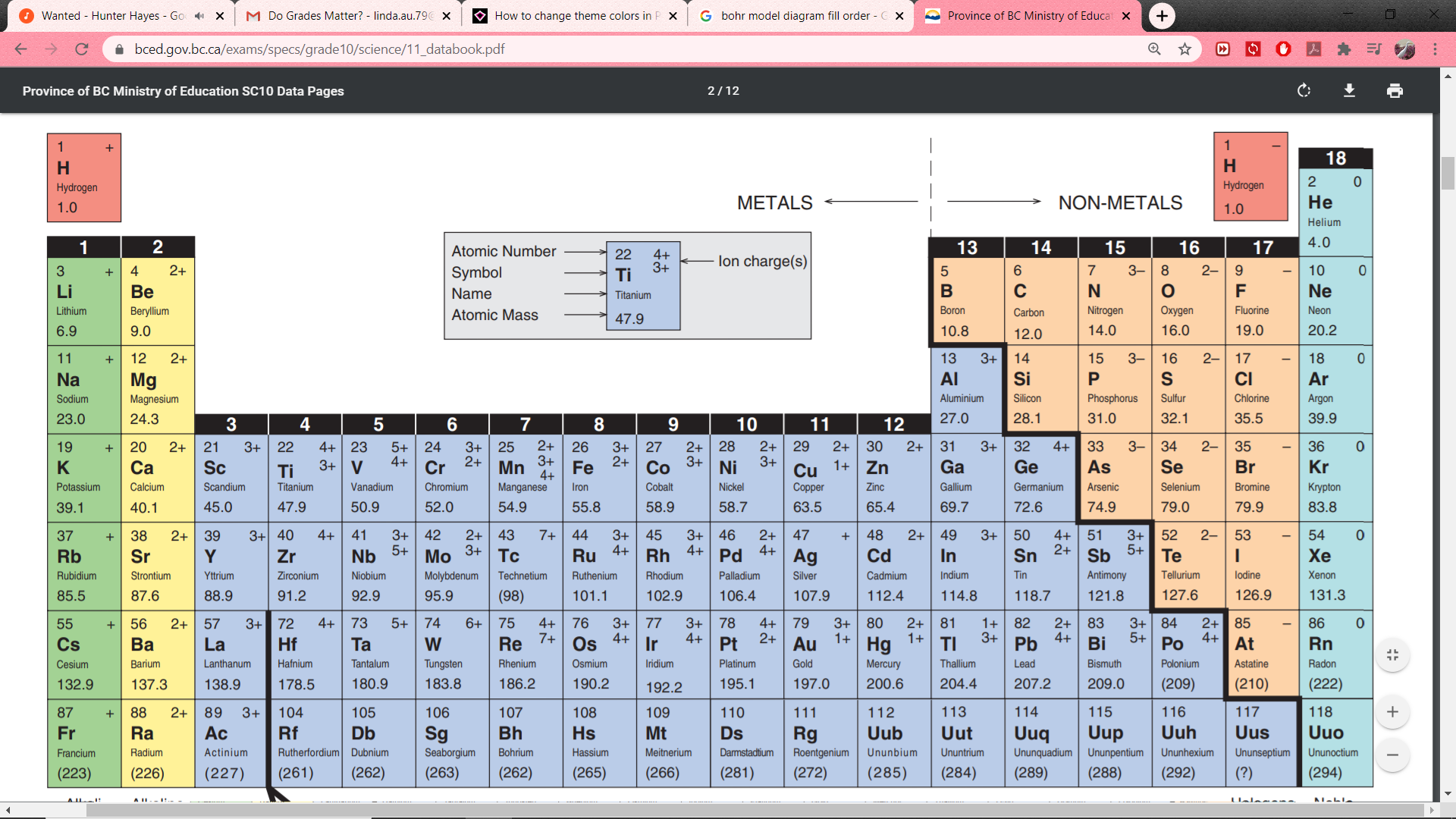 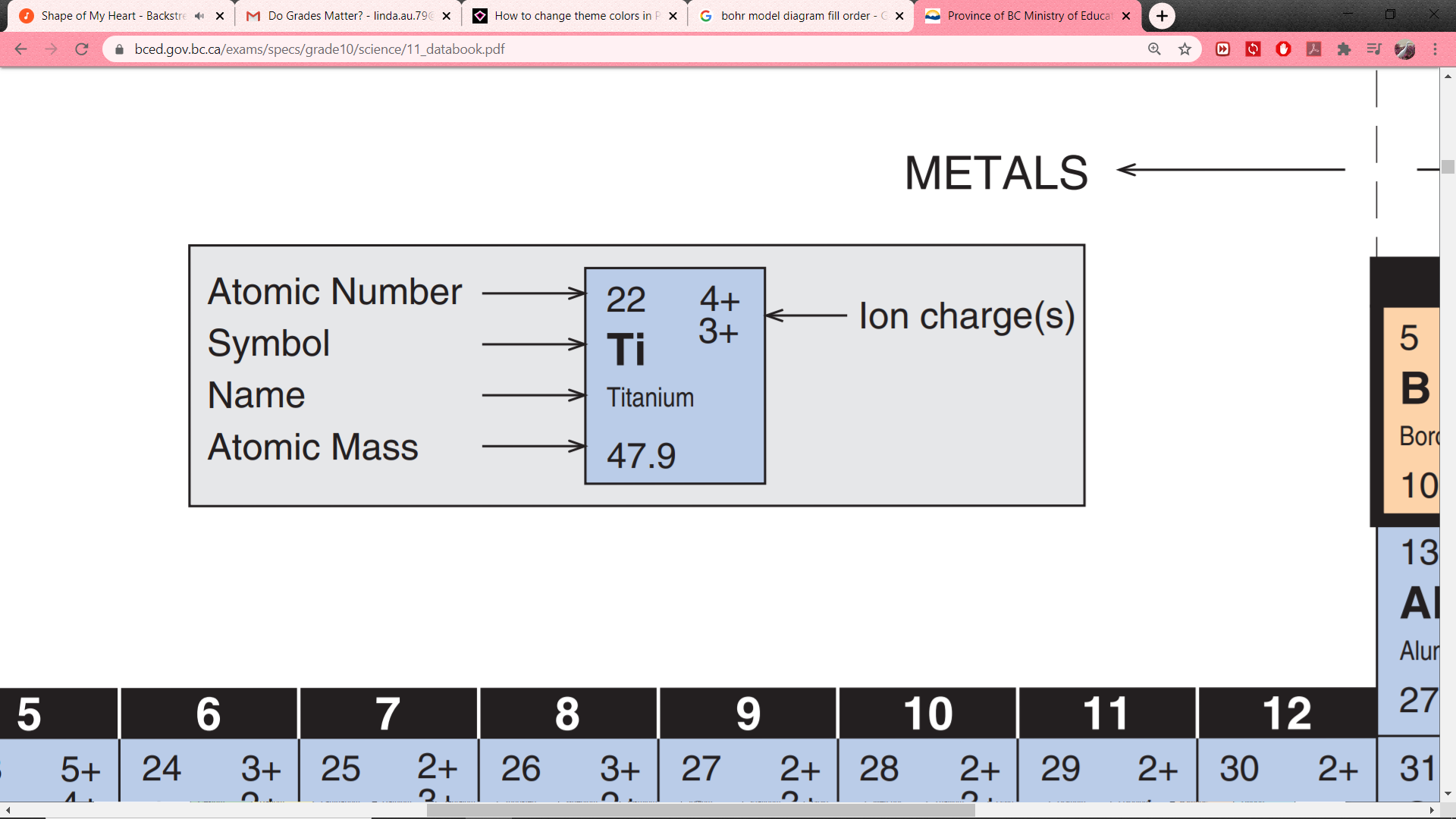 10
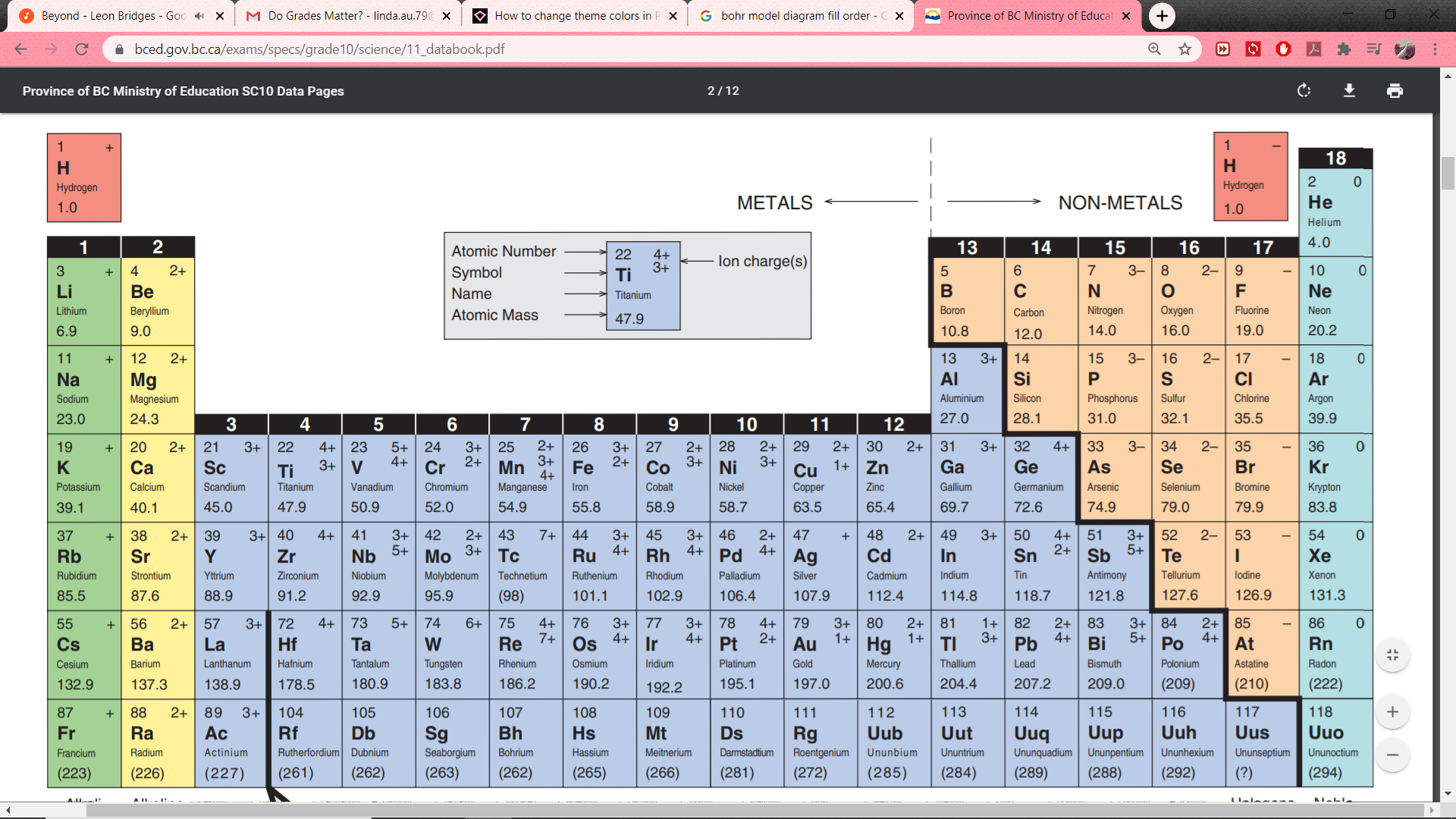 How come so many of the ions have the same number of electrons? What is an ion, anyways?
36
[Speaker Notes: Sci9PW: haven’t learned ions yet, so that part will not be review.]
Polyatomic Ions
Polyatomic ions: ions made of multiple atoms bonded covalently together. They have special names.
“hydroxide” or “OH-” is made of an oxygen and hydrogen atom bonded together. Altogether, the structure has a charge of 1-. 
e.g. 	sodium hydroxide: NaOH
1-
O
O
P
H
O
O
O
3-
“phosphate” or “PO43-” is made of one phosphorus atom and four oxygen atoms bonded together. Altogether, the structure has a charge of 3-. 
e.g. 	sodium phosphate: Na3PO4	chromium(II) phosphate: Cr3(PO4)2
37
Polyatomic Ions
To indicate more than one of a polyatomic ion in a compound, use brackets and subscripts.
O
O
O
O
P
P
Be2+
Be2+
Be2+
A subscript outside a bracket applies to the entire polyatomic ion inside the bracket.
O
O
O
O
Be3(PO4)2
3-
3-
38
Polyatomic Ions
To indicate more than one of a polyatomic ion in a compound, use brackets and subscripts. Treat polyatomic ions as single entities when naming, incl. counting atoms.
39
Rules for Naming Ionic Compounds (FINAL)
Write the cation, first.
	For metals that can only form one ion (monovalent metals), do 	not write the ion charge. 
	For multivalent metals, determine the ion charge through charge 	balancing. Then, put the ion charge in Roman numerals, in 	brackets.
	If the cation is polyatomic, write it exactly the way it is written in 	the table. 
Write the anion with “–ide” ending (unless it is polyatomic.)
40